IDHAYA COLLEGE FOR WOMEN, KUMBAKONAM
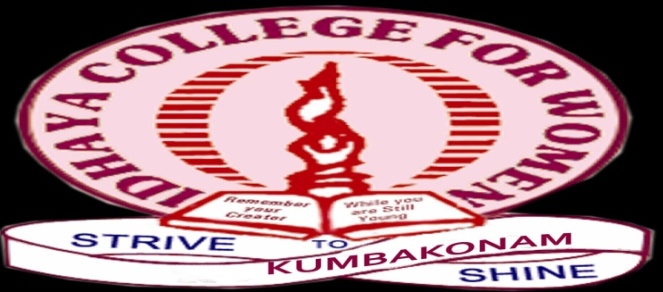 Class			: III BBA
Semester			: VI
Subject			: Management Accounting
Subject Code		: 16CCBB14
Unit			: V
Topic			: 1. Working Capital
				  2. Standard Costing
				  3. Material Variance
				  4. Labour Variance
Faculty Name		: Mrs. G. Immaculate Priscilla, M.Com., M.Phil., B.Ed.,
				  Assistant Professor
				  Department of Management
				  Idhaya College for Women, Kumbakonam.
Content
Working Capital 
Types 
Factors Determining Working Capital 
Estimation of Working Capital Requirements
Standard Costing 
Material Variance
Labour Variance
Objectives – Working Capital
Understand Working capital Management, Net Working Capital and the related tradeoff between profitability and risk.
Describe the cash conversion cycle, its funding requirements, and the key strategies for managing it.
Explain the credit selection process and the quantitative procedure for evaluating changes in credit standards.
Review the considerations for changes to the aspects of credit terms including credit monitoring.
Objectives – Standard Costing
Cost Control
Management by Exception
Develop Cost Conscious Attitude
Fixation of Prices
Fixing Prices and Formulating Policies
Management Planning
Learning Outcome
Working Capital
Define Working Capital and explain the working capital cycle.
Prepare a cash flow forecast from given information.
Evaluate strategies for dealing with liquidity problems.
In particular you should use the above to analyze the management of working capital and make suggestions as to how this might be improved.
Learning Outcome
Standard Costing
Calculate Advanced Variances
Interpret Variances
Identify and Explain the relationship of the Variances
Apply Standard Costing Methods
Explain the wider issues involved in changing mix
Analyze and Evaluate past performance using the results of variance analysis
Use variance analysis to assess how future performance of an organization can be improved.
Working Capital
Meaning and Definition
Key Points
Example
Components
Formula
Problem – Working Capital
Problem 1
From the following estimates, calculate the Average amount of Working 
Capital Required.
Average Amount Locked up in Stock:	
		Stock of Finished Goods Rs.10,000
		Stock of Stores and Materials Rs.8,000
Average Credit Given:
		Local sales 2 Weeks Credit Rs.1,04,000
		Outside the State 6 Weeks Credit Rs.3,12,000
Time available for Payments:
		For Purchase 4 Weeks Rs.78,000
		For Wages 2 Weeks Rs.2,60,000
Add 10% to allow for Contingencies.
Solution – Working Capital
Solution 1
Current Assets: 
		Stock of Finished Goods = Rs.10,000
		Stock of Stores and Materials = Rs.8,000
		Debtors: Local Sales = Rs. 4,000
		Outside Sales = Rs.36,000
		Total Current Assets = Rs.58,000
Current Liabilities:
Creditors: 
		Purchases = Rs.6,000
		Outstanding Wages = Rs.10,000
		Total Current Liabilities  = Rs.16,000
		Working Capital = Rs.42,000
		Contingencies = Rs.4,200
		Net Working Capital = Rs.46,200.
Types of Working Capital
Factors Determining Working Capital
Estimation
Standard Costing
Meaning
Definition
Purposes
Components
Types of Standard Costing
Meaning
Material Variance
Material variances include two factors: (1) the quantity of materials that should have been used to produce one unit of output and (2) the prices that should have been paid in acquiring this quantity of materials. Hence the total material cost variance may result from difference between standard and actual quantities of materials used or between standard and actual prices paid for materials, or from a combination of these factors.
Types of Material Variance
Material Cost Variance
Material Price Variance
Material Usage Variance
Material Sub-Usage Variance
Material Mix Variance
Material Yield Variance
Formula’s
Material Cost Variance
			(SQ x SP) – (AQ x AP)
Material Price Variance
			(SP – AP) x AQ
Material Usage Variance
			(SQ – AQ) x SP
Material Sub-Usage Variance
			(SQ – RSQ) x SP
Material Mix Variance
			(RSQ – AQ) x SP
Material Yield Variance
		Material Usage Variance – Material Mix variance
Problem – Material Variance
Problem 1
Product X requires 20 kgs. of material at Rs.4 per kg. The 
actual consumption of material for the manufacturing of
product X came to 24 kgs. of material at Rs.4.50 per kg. 
Calculate 
(a) Material Cost Variance
(b) Material Price Variance
(c) Material Usage Variance
(d) Material Mix Variance
Solution – Material Variance
Solution 1
(a) Material Cost Variance
		(SQ x SP) – (AQ x AP)
		= (20 x 4) – (24 x 4.50)
		= (80 - 108); = Rs.28 (A)
(b) Material Price Variance
		(SP - AP) AQ
		= (4 – 4.50) 24; = Rs.12 (A)
(c) Material Usage Variance
		(SQ - AQ) SP
		= (20 - 24) 4; = Rs.16 (A)
(d) Material Mix Variance
		(RSQ - AQ) SP
		= (0 - 24) 4; = Rs. 96 (A)
Labour Variance - Meaning
A labour variance arises when the actual expense associated with a labour activity varies (either better or worse) from the expected amount. The expected amount is typically a budgeted or standard amount. The labour variance concept is most commonly used in the production area, where it is called a direct labour variance. This variance can be subdivided into two additional variances, which are:
Labour efficiency variance. Measures the difference between actual and expected hours worked, multiplied by the standard hourly rate.
Labour rate variance. Measures the difference between the actual and expected cost per hour, multiplied by the actual hours incurred.
Types of Labour Variance
Labour Cost Variance
Labour Rate Variance
Labour Efficiency Variance
Idle Time Variance
Labour Mix Variance
Labour Yield Variance
Formula’s
Labour Cost Variance
			(SH x SR) – (AH x AR)
Labour Rate Variance
			(SR – AR) x AH
Labour Efficiency Variance
			(SH – AH) X SR
Idle Time Variance
			Abnormal Idle Time x Standard Rate
Labour Mix Variance
			(RSH – AH) x SR
Labour Yield Variance
			(Actual Yield – Standard Yield) x SR
Problem – Labour Variance
Problem 1
The standard time and rate for unit component are given
below: 						
			Standard Hours = 20
			Standard Rate Rs.5 per hour
			Actual Production 1,000 units
			Actual Hours 20,500 hours
			Actual Rate per hour Rs.4.80.	     
Calculate (i) Labour Cost Variance (ii) Labour Rate Variance
(iii) Labour Efficiency Variance.
Solution – Labour Variance
Solution 1
(a) Labour Cost Variance
		(SH x SR) – (AH x AR)
		= (20,000 x 5) – (20,500 x 4.80)
		= (1,00,000 – 98,400); = Rs.1,600 (F)
(b) Labour Rate Variance
		(SR - AR) AH
		= (5 – 4.80) 20,500; = Rs.4,100 (F)
(c) Labour Efficiency Variance
		(SH - AH) SR
		= (20,000 – 20,500) 5; = Rs.2,500 (A).
Conclusion – Working Capital
Conclusion – Standard Costing
Watch Again